Parallel Processing Priority Trie-based IP Lookup Approach
Author: Hootan Zhian, Muhammad Bayat, Maryam Amiri, Masoud Sabaei
Symposium : Telecommunications (IST), 2014 7th International Symposium on
Presenter: Yen-Chun Tseng
Date: 2015/10/21
Department of Computer Science and Information Engineering 
National Cheng Kung University, Taiwan R.O.C.
Introduction
A new approach that was constructed by combining Priority trie and parallel processing.
A method consists of a trie and several subtries based on prefix length. 
These subtries processed by a specific thread to speed up.
National Cheng Kung University CSIE Computer & Internet Architecture Lab
2
Proposed scheme (related work)
Bucket sort
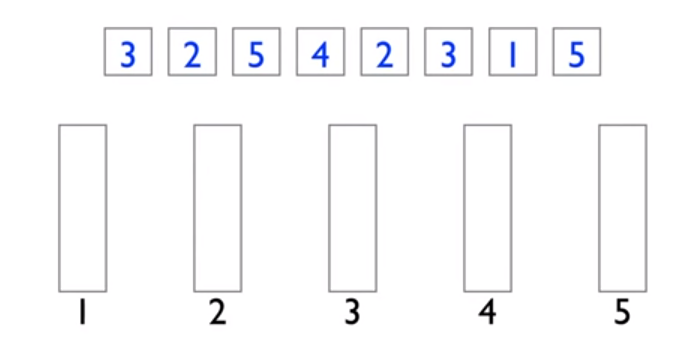 National Cheng Kung University CSIE Computer & Internet Architecture Lab
3
Proposed scheme (related work)
Bucket sort
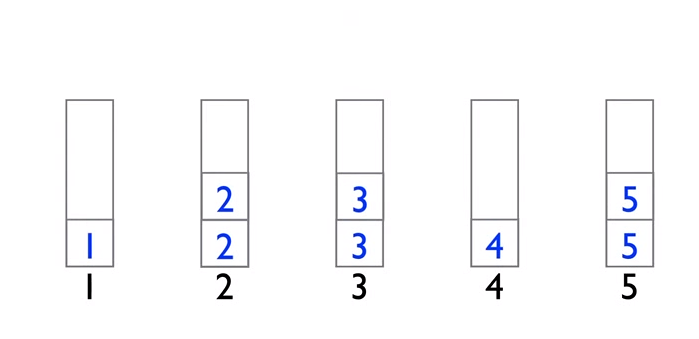 National Cheng Kung University CSIE Computer & Internet Architecture Lab
4
Proposed scheme (related work)
Bucket sort
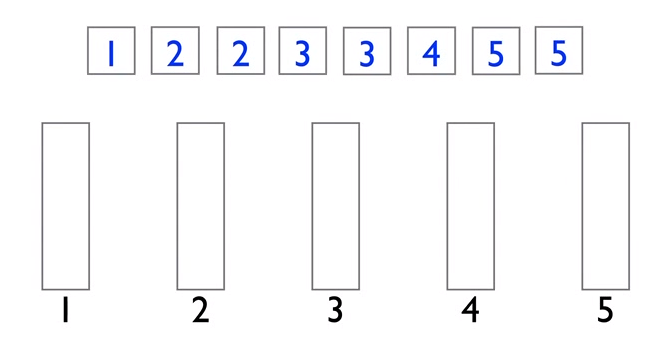 National Cheng Kung University CSIE Computer & Internet Architecture Lab
5
Proposed scheme (related work)
Priority trie
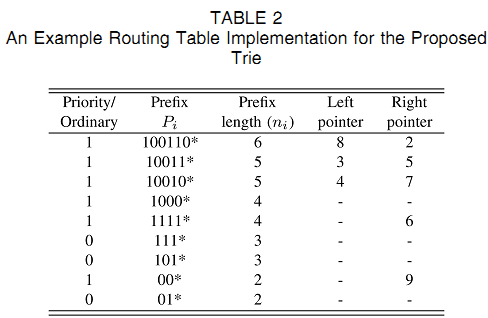 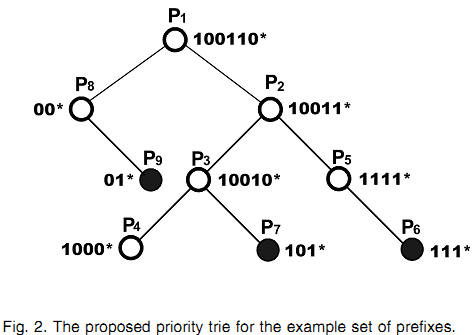 National Cheng Kung University CSIE Computer & Internet Architecture Lab
6
Proposed scheme
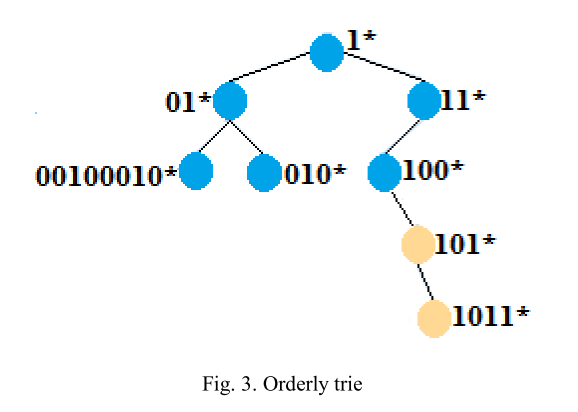 National Cheng Kung University CSIE Computer & Internet Architecture Lab
7
Proposed scheme (lookup)
Based on the IP address bit pattern, we move down on the trie  until  we  reach  an  ordinary  node.  Since the prefixes are  stored  based  on  their  length,  all  prefixes before this ordinary one have shorter length. 
We  continue  moving  down from this ordinary node and compare the address with the prefixes in  each node. If the address matches with a prefix, equivalent port is selected as an output port. This process continues until it reaches a leaf.
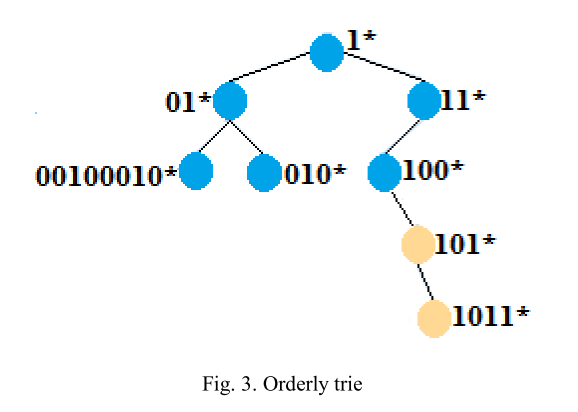 National Cheng Kung University CSIE Computer & Internet Architecture Lab
8
Proposed scheme
First the node is deleted. If it had two children, the one with  shorter  length  is  replaces the  deleted  node.
If  the  deleted  node  had only one child, its child should replace it.
National Cheng Kung University CSIE Computer & Internet Architecture Lab
9
Proposed scheme
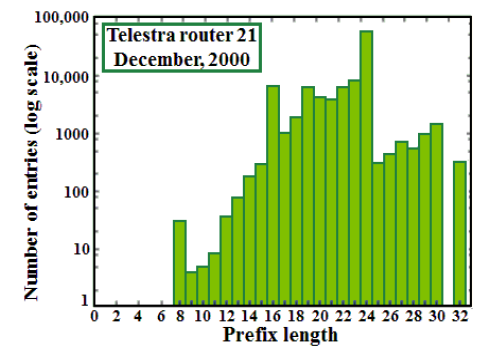 National Cheng Kung University CSIE Computer & Internet Architecture Lab
10
Proposed scheme
8 level Priority trie : 
A Priority trie with the maximum of eight levels to store 24 to 32-bit prefixes.
 Priority subtries : 
A set of Priority subtrie from  level  8.
The remaining 24 to 32-bits prefixes stored in these subtries.
The subtrie ID first 8 bits of the prefixes.
 Orderly  subtries :  
A set of Orderly subtries that are defined from level 8. 
Prefixes with 8 to 24 are stored in these subtries. 
The subtrie ID is based on the first 8bits of the prefixes.
National Cheng Kung University CSIE Computer & Internet Architecture Lab
11
Proposed scheme
National Cheng Kung University CSIE Computer & Internet Architecture Lab
12
Proposed scheme
National Cheng Kung University CSIE Computer & Internet Architecture Lab
13
Proposed scheme
Search :
Thread (1) in Orderly subtries.
Thread (2) in Priority trie.
Thread (3) in Priority subtries.
Thread (1) and thread (3) select the appropriate subtries based on the most significant 8 bits. They lookup these subtries by algorithms used in Priority and Orderly tries. 
Output port is selected based on the result that is given by a thread and longest prefix match.
National Cheng Kung University CSIE Computer & Internet Architecture Lab
14
Experimental Evaluation
National Cheng Kung University CSIE Computer & Internet Architecture Lab
15
Experimental Evaluation
National Cheng Kung University CSIE Computer & Internet Architecture Lab
16
Experimental Evaluation
National Cheng Kung University CSIE Computer & Internet Architecture Lab
17